What Fornication Is,Versus What It Is Not.
NOUN Pornia (Gk. No. 4202)Mt. 5:32; 15:19; 19:9; Mk. 7:21; Jn. 8:41; Acts 15:20, 29; 21:25; Rom. 1:29; I Cor. 5:1; 6:13, 18; 7:2;II Cor. 12:21; Gal. 5:19; Eph. 5:3; Col. 3:5; I Thess. 4:3; Rev. 2:21; 9:21; 14:8, 17:2, 4; 18:3; 19:2
VERB Porneuo (Gk. No. 4203)I Cor. 6:18; 10:8; Rev. 2:14, 20; 17:2; 18:3, 18:9
NOUN Porne (Gk. No. 4204)Mt. 21:31,32; Lk. 15:30; I Cor. 6:15, 16; Heb. 11:31; Jas. 2:25; Rev. 17:1,5,15,16; 19:2
NOUN Pornos (Gk. No. 4205)I Cor. 5:9, 10, 11; 6:9; Eph. 5:5; I Tim. 1:10; Heb. 12:16; 13:4; Rev. 21:8; 22:15
VERB Ekporneuo (Gk. No. 1608)Jude 7
[Speaker Notes: To Prostitute One’s Body.
Flee Fornication.
Female Prostitute.
Male Prostitute.
Extra Ordinary Fornication.

I Cor. 6:18, “Flee fornication (NOUN). Every sin that a man doeth is without the body; but he that committeth fornication (Verb) sinneth against his own body.”

I Cor. 10:8, “Neither let us commit fornication, as some of them committed, and fell in one day three and twenty thousand.”]
What Fornication Is, Versus What It’s Not
Why We Need To “Know” The Definition Of Fornication (Jn. 8:31-32)!
God’s Rule Regarding A Lawful Marriage (I Cor. 7:2; Heb. 13:4)
Mt. 19:3-6, “The Pharisees also came unto him, tempting him, and saying unto him, Is It Lawful For A Man To Put Away His Wife For Every Cause? 4 And he answered and said unto them, Have ye not read, that he which made them at the beginning made them Male and Female, 5 And said, For This Cause Shall A Man Leave Father And Mother, and Shall Cleave To His Wife: and They Twain Shall Be One Flesh? 6 Wherefore THEY Are No More Twain, but ONE FLESH. What therefore God hath joined together, Let Not Man Put Asunder.”
After Revealing The Marriage Rule, Jesus Allotted ONE Exception
Mt. 19:7-9, “They say unto him, Why did Moses then command to give a writing of divorcement, and to put her away? 8 He saith unto them, Moses because of the hardness of your hearts suffered you to put away your wives: but from THE BEGINNING it was not so. 9 And I say unto you, Whosoever shall put away his wife, EXCEPT IT BE FOR FORNICATION, and shall marry another, committeth adultery: and whoso marrieth her which is put away doth commit adultery.”
[Speaker Notes: Any Deviation From God’s Original Plan Is A Perversion And A Matter Of Fornication.]
What Fornication Is, Versus What It’s Not
Physical Fornication Is An Unlawful One Flesh Relationship
Noun PORNIA (Gk. No. 4202)
Walter Bauer Greek-English Lexicon Of The New Testament (p. 693), “prostitution, unchastity, fornication, of every kind of unlawful intercourse.”
Thayer’s Greek-English Lexicon (p. 532), “a. properly, of illicit sexual intercourse in general.”
Vine’s Expository Dictionary Of N.T. Words (p. 465), “of illicit sexual intercourse.”
The Interpreter’s Dictionary Of The Bible (Vol. 2; p. 321), “In the NT the words for ‘fornication,’ ‘to practice fornication,’ etc., refer to every kind of sexual intercourse outside marriage. See Also ADULTERY.”
Theological Dictionary Of The New Testament (Vol. 6; p. 590), “The NT is characterized by an unconditional repudiation of all extra-marital and unnatural intercourse.”
What Fornication Is, Versus What It’s Not
Physical Fornication Is An Unlawful One Flesh Relationship
FORNICATION According To Secular Dictionaries
Webster  (p. 549), “Bible a) any unlawful sexual intercourse, including adultery b) worship of idols.”
Dictinary.com, “noun
voluntary sexual intercourse between two unmarried persons or two persons not married to each other.”
Oxford Dictionary, “Applied originally to relations with prostitutes, the term ‘fornication’ rapidly designated any sexual union with mutual consent between two persons free from any ties. It was to be distinguished from Adultery rape, lust and debauchery. In classical Theology, it was considered a breach of natural law, since it activated sexual relations that were not oriented towards the conception and bringing up of a child.”
Mirriam Dictionary, “consensual sexual intercourse between two persons not married to each other.”
What Fornication Is, Versus What It’s Not
Physical Fornication Is An Unlawful One Flesh Relationship
Gk. No.4202; 4203
4204; 4205
1608
Biblical
Fornication
Psalm 119:160 “The SumOfThy WordIs Truth”(NKJV & NASV)
Includes
Adultery
All UnmarriedOne Flesh Relations
Incest
Homosexuality
Bestiality
Prostitution(Males & Females)
Also, Every Form Of Idolatry
[Speaker Notes: Different Greek Words Are Used To Described The Different Aspects Of Fornication. 

This Helps Us To Learn What ALL Is Included In This Generic Word.

4202 PORNIA “every kind of unlawful intercourse.”

4203 Verb Form of PORNIA= Porneuo: Generic Word

4204 Porne “a woman who has many casual sexual encounters or relationships.”]
What Fornication Is, Versus What It’s Not
Physical Fornication Is An Unlawful One Flesh Relationship
Spiritually, This Includes ALL Unfaithful (Religious) Relationships!
Lev. 20:6, “And The Soul That Turneth After Such As Have Familiar Spirits, and After Wizards, To Go A Whoring (ZANAH) After Them, I will even set my face against that soul, and will cut him off from among his people.”
Deut. 31:16, “And the LORD said unto Moses, Behold, thou shalt sleep with thy fathers; and this people will rise up, and go a Whoring (ZANAH) After The gods Of The Strangers Of The Land, whither they go to be among them, And Will Forsake Me, and Break My Covenant Which I Have Made With Them.”
Cf. Judg. 2:17; I Chron. 5:25; II Chron. 21:11-15; Psa. 73:27; 106:38-39; et al
The Greek πορνεία (Porneia) Is In The LXX Greek (Septuagint): ZANAH
ZANAH, “to commit adultery (usually of the female, and less often of simple fornication, rarely of involuntary ravishment); figuratively, to commit idolatry (the Jewish people being regarded as the spouse of Jehovah):--(cause to) commit fornication, X  continually, X great, (be an, play the) harlot, (cause to be, play the) whore, (commit, fall to) whoredom, (cause to) go a-whoring, whorish.”  Strong’s Hebrew Dictionary Of The O.T. (Heb. No. 02181; p. 35),
What Fornication Is, Versus What It’s Not
Physical Fornication Is An Unlawful One Flesh Relationship
Spiritually, This Includes ALL Unfaithful (Religious) Relationships!
Ezk. 16:15, “But thou didst trust in thine own beauty, and playedst the HARLOT (ZANAH) because of thy renown, and POUREDST OUT THY FORNICATIONS (TAZNUWTH) ON EVERY ONE THAT PASSED BY; HIS IT WAS.”
How Is “TAZNUWTH” (Heb. No. 08457) Illustrated? Found In 19 Verses
The LORD Is Speaking To His Unfaithful Bride (The House Of Israel)
Ezk. 16:25, “Thou hast built thy high place at every head of the way, and hast made thy beauty to be abhorred, and Hast OPENED THY FEET TO EVERY ONE THAT PASSED BY, and Multiplied Thy WHOREDOMS (TAZNUWTH).”
Ezk. 16:33, “They Give Gifts To All Whores: but THOU GIVEST THY GIFTS TO ALL THY LOVERS, and Hirest Them, that They May Come Unto Thee ON EVERY SIDE For Thy WHOREDOM (TAZNUWTH).”  Cf. v. 37 (v. 48)
Unfaithfulness To God Is Called “Fornication” Since It’s A Parallel Relationship!
What Fornication Is, Versus What It’s Not
Physical Fornication Is An Unlawful One Flesh Relationship
Spiritually, This Includes ALL Unfaithful (Religious) Relationships!
Ezk. 16:15, “But thou didst trust in thine own beauty, and playedst the HARLOT (ZANAH) because of thy renown, and POUREDST OUT THY FORNICATIONS (TAZNUWTH) ON EVERY ONE THAT PASSED BY; HIS IT WAS.”
How Is “TAZNUWTH” (Heb. No. 08457) Illustrated? Found In 19 Verses
The LORD Is Speaking To His Unfaithful Bride (The House Of Israel)
Ezk. 16:25, “Thou hast built thy high place at every head of the way, and hast made thy beauty to be abhorred, and Hast OPENED THY FEET TO EVERY ONE THAT PASSED BY, and Multiplied Thy WHOREDOMS (TAZNUWTH).”
Jer. 3:8, “And I saw, when FOR ALL THE CAUSES whereby BACKSLIDING ISRAEL COMMITTED ADULTERY I HAD PUT HER AWAY, and GIVEN HER A BILL OF DIVORCE; yet her treacherous SISTER JUDAH feared not, but went and PLAYED THE HARLOT [ZANAH (Porneia – Septuagint)] also.”  Cf. v. 1

Cp. W. Isa. 59:1-2 (Mt. 19:6, 9)
Ezk. 16:33, “They Give Gifts To All Whores: but THOU GIVEST THY GIFTS TO ALL THY LOVERS, and Hirest Them, that They May Come Unto Thee ON EVERY SIDE For Thy WHOREDOM (TAZNUWTH).”  Cf. v. 37 (v. 48)
Unfaithfulness To God Is Called “Fornication” Since It’s A Parallel Relationship!
What Fornication Is, Versus What It’s Not
Physical Fornication Is An Unlawful One Flesh Relationship
Spiritually, This Includes ALL Unfaithful (Religious) Relationships!
Judah Was To Be Married (Joined) To God But Had “Many Lovers” (Jer. 3:1)!
Rev. 2:20-22 (Thyatira), “Notwithstanding I have a few things against thee, because thou sufferest that woman Jezebel, which calleth herself a prophetess, To Teach And To Seduce My Servants To COMMIT FORNICATION, and To Eat Things Sacrificed Unto Idols. 21 And I GAVE HER SPACE TO REPENT OF HER FORNICATION; and she repented not. 22 Behold, I Will Cast Her Into A BED, and Them That Commit ADULTERY With Her Into Great Tribulation, except they repent of their deeds.” Cf. v. 14; 14:8; 17:2, 4; 18:3, 9; 19:2
“Forsaking ALL OTHERS As Long As We Both Shall Live”  Cf. Lk. 14:33 (Jas. 4:4)
Unfaithful (Religious) Interactions With Any And All Others Is Fornication!
Cf. Rom. 7:4 (II Cor. 11:2)
Unfaithfulness To God Is Called “Fornication” Since It’s A Parallel Relationship!
[Speaker Notes: Eph. 5:30-32, “For we are members of his body, of his flesh, and of his bones. 31 For this cause shall a man leave his father and mother, and shall be joined unto his wife, and they two shall be one flesh. 32 This is a great mystery: but I speak concerning Christ and the church.”]
What Fornication Is, Versus What It’s Not
Physical Fornication Is An Unlawful One Flesh Relationship
Gk. No. 4202
ALL Carnal (Fleshly) Joining Is Included
I Cor. 5:1, “It is reported commonly that there is FORNICATION AMONG YOU, and SUCH FORNICATION as is not so much as named among the Gentiles, THAT ONE SHOULD HAVE HIS FATHER’S WIFE.”  Cf. vs. 9-11 (Gk. No. 4205)
This Kind Of Fornication Was A Great Reproach Upon The Lord’s Church!
Unlawful Family Relations (O.T. Context Of Incest)
Lev. 20:11, “And THE MAN THAT LIETH WITH HIS FATHER’S WIFE hath uncovered his father’s nakedness: BOTH OF THEM SHALL SURELY BE PUT TO DEATH; their blood shall be upon them.”  Cf. 18:8
Deut. 22:30, “A MAN SHALL NOT TAKE HIS FATHER’S WIFE, nor discover his father’s skirt.”  Cf. 27:23
Fornication Is Becoming One Flesh In An Unlawful Union
What Fornication Is, Versus What It’s Not
Physical Fornication Is An Unlawful One Flesh Relationship
Gk. No.4205; 4202
ALL Carnal (Fleshly) Joining Is Included
I Cor. 6:9-13, “Know ye not that the unrighteous shall not inherit the kingdom of God? Be not deceived: neither FORNICATORS, nor IDOLATERS, nor ADULTERERS, nor EFFEMINATE, nor ABUSERS OF THEMSELVES WITH MANKIND (NKJV, “nor HOMOSEXUALS, nor SODOMITES;” jb), 10 Nor thieves, nor covetous, nor drunkards, nor revilers, nor extortioners, shall inherit the kingdom of God….13  MEATS for The Belly, and THE BELLY for Meats: but God shall destroy both IT and THEM. Now THE BODY IS NOT FOR FORNICATION, but for The Lord; and The Lord for The Body.”
Although Specific One Flesh Sins May Be Stated Along With Fornication,Does Not Mean That They Are Not Incorporated Within Fornication (Generic).
Any / Every Unlawful Physical Union With Our “BODY” Equates To Fornication!Likewise, Any / Every Unlawful Union With “IDOLATRY” Is Spiritual Fornication!
See I Corinthians 6:15-20 (Next Slide)
Fornication Is Becoming One Flesh In An Unlawful Union
[Speaker Notes: Just AS EATTING ALL MEATS Is Generically Lawful, All Fornication Is Generically Unlawful.  It Is Sinning Against Our Very Own The Body!

Pornos (Gk. No. 4205) Male Prostitute]
What Fornication Is, Versus What It’s Not
Physical Fornication Is An Unlawful One Flesh Relationship
Gk. No. 4204;4202; 4203
ALL Carnal (Fleshly) Joining Is Included
The Body Is Wrongfully Used When Fornication Is Committed.  Cf. 6:13
I Cor. 6:15-20, “Know ye not that YOUR BODIES are The Members Of Christ? Shall I Then Take THE MEMBERS OF CHRIST, and MAKE THEM THE MEMBERS OF AN HARLOT? God forbid. 16 WHAT? know ye not that HE WHICH IS JOINED TO AN HARLOT IS ONE BODY? FOR TWO, SAITH HE, SHALL BE ONE FLESH. 17 But He That Is JOINED UNTO THE LORD IS ONE SPIRIT. 18 FLEE FORNICATION. Every Sin That A Man Doeth Is Without THE BODY; but HE THAT COMMITTETH FORNICATION SINNETH AGAINST HIS OWN BODY. 19 What? know ye not that YOUR BODY is the temple of the Holy Ghost which is in you, which ye have of God, and Ye Are Not Your Own? 20 For Ye Are Bought With A Price: therefore glorify God in YOUR BODY, and in YOUR SPIRIT, Which Are God’s.”   Conclusion Of Chapter 6
OUR BODY May Only Be “ONE” With Our Lawful Spouse!
Fornication Is Becoming One Flesh In An Unlawful Union
[Speaker Notes: I Cor. 6:13, “…Now THE BODY IS NOT FOR FORNICATION, but for the Lord; and the Lord for the body.”

4204 Porne “a woman who has many casual sexual encounters or relationships.”

4202 PORNIA “every kind of unlawful intercourse.”

4203 Verb Form of PORNIA= Porneuo: Generic Word]
What Fornication Is, Versus What It’s Not
Physical Fornication Is An Unlawful One Flesh Relationship
Gk. No. 4204;4202; 4203
ALL Carnal (Fleshly) Joining Is Included
The Body Is Wrongfully Used When Fornication Is Committed.  Cf. 6:13
I Cor. 6:15-20, “Know ye not that YOUR BODIES are The Members Of Christ? Shall I Then Take THE MEMBERS OF CHRIST, and MAKE THEM THE MEMBERS OF AN HARLOT? God forbid. 16 WHAT? know ye not that HE WHICH IS JOINED TO AN HARLOT IS ONE BODY? FOR TWO, SAITH HE, SHALL BE ONE FLESH. 17 But He That Is JOINED UNTO THE LORD IS ONE SPIRIT. 18 FLEE FORNICATION. Every Sin That A Man Doeth Is Without THE BODY; but HE THAT COMMITTETH FORNICATION SINNETH AGAINST HIS OWN BODY. 19 What? know ye not that YOUR BODY is the temple of the Holy Ghost which is in you, which ye have of God, and Ye Are Not Your Own? 20 For Ye Are Bought With A Price: therefore glorify God in YOUR BODY, and in YOUR SPIRIT, Which Are God’s.”   Conclusion Of Chapter 6
WE ARE THE BRIDE Of CHRIST (Rom. 7:4; II Cor. 11:2; Cf. Eph. 5:22-32)
Eph. 5:30-32, “For We Are Members Of His Body, of His Flesh, and of His Bones. 31 For this cause shall a man leave his father and mother, and shall BE JOINED unto HIS WIFE, and THEY TWO SHALL BE ONE FLESH. 32 THIS IS A GREAT MYSTERY: but I Speak Concerning CHRIST And THE CHURCH.”
OUR BODY May Only Be “ONE” With Our Lawful Spouse!
Fornication Is Becoming One Flesh In An Unlawful Union
[Speaker Notes: I Cor. 6:13, “…Now THE BODY IS NOT FOR FORNICATION, but for the Lord; and the Lord for the body.”]
What Fornication Is, Versus What It’s Not
Physical Fornication Is An Unlawful One Flesh Relationship
Gk. No. 4204;4202; 4203
ALL Carnal (Fleshly) Joining Is Included
The Body Is Wrongfully Used When Fornication Is Committed.  Cf. 6:13
I Cor. 6:15-20, “Know ye not that YOUR BODIES are The Members Of Christ? Shall I Then Take THE MEMBERS OF CHRIST, and MAKE THEM THE MEMBERS OF AN HARLOT? God forbid. 16 WHAT? know ye not that HE WHICH IS JOINED TO AN HARLOT IS ONE BODY? FOR TWO, SAITH HE, SHALL BE ONE FLESH. 17 But He That Is JOINED UNTO THE LORD IS ONE SPIRIT. 18 FLEE FORNICATION. Every Sin That A Man Doeth Is Without THE BODY; but HE THAT COMMITTETH FORNICATION SINNETH AGAINST HIS OWN BODY. 19 What? know ye not that YOUR BODY is the temple of the Holy Ghost which is in you, which ye have of God, and Ye Are Not Your Own? 20 For Ye Are Bought With A Price: therefore glorify God in YOUR BODY, and in YOUR SPIRIT, Which Are God’s.”   Conclusion Of Chapter 6
Just As Spiritual FORNICATION Is Committed (With Our Spirit)When We Are “Joined” To Any Other Religiously,
Physical FORNICATION Is Committed (With Our Body)When We Are “Joined” To Any Other Carnally!
OUR BODY May Only Be “ONE” With Our Lawful Spouse!
Fornication Is Becoming One Flesh In An Unlawful Union
[Speaker Notes: I Cor. 6:13, “…Now THE BODY IS NOT FOR FORNICATION, but for the Lord; and the Lord for the body.”]
What Fornication Is, Versus What It’s Not
Physical Fornication Is An Unlawful One Flesh Relationship
ALL Carnal (Fleshly) Joining Is Included
The Body Is Wrongfully Used When Fornication Is Committed.  Cf. 6:13
“Fornication” Can Be Relations With Male Or Female Prostitutes
Gk. No. 4204
Strong (Porne), “feminine of 4205; a strumpet; figuratively, an idolater:--harlot, whore.”
Mt. 21:31,32; Lk. 15:30; I Cor. 6:16; Heb. 11:31; Jas. 2:25; Rev. 17:1,5,15,16; 19:2
Gk. No. 4205
Strong (Pornos), “(to sell; akin to the base of 4097); a (male) prostitute (as venal), i.e. (by analogy) a debauchee (libertine):--fornicator, whoremonger.”
I Cor. 5:9, 10, 11; 6:9; Eph. 5:5; I Tim. 1:10; Heb. 12:16; 13:4; Rev. 21:8; 22:15
OUR BODY May Only Be “ONE” With Our Lawful Spouse!
Fornication Is Becoming One Flesh In An Unlawful Union
[Speaker Notes: Strumpet: “a woman who has many casual sexual encounters or relationships.”]
What Fornication Is, Versus What It’s Not
Physical Fornication Is An Unlawful One Flesh Relationship
Notice How Four Different Greek Words Are Used For Fornication:
I Cor. 6:9-18, “Know ye not that the unrighteous shall not inherit the kingdom of God? Be not deceived: neither FORNICATORS (Gk. No. 4205), nor idolaters, nor ADULTERERS, nor EFFEMINATE, nor ABUSERS OF THEMSELVES WITH MANKIND, 10 Nor thieves, nor covetous, nor drunkards, nor revilers, nor extortioners, shall inherit the kingdom of God….13 Meats for the belly, and the belly for meats: but God shall destroy both IT and them. Now The Body Is Not For FORNICATION (Gk. No. 4202), but for the Lord; and the Lord for the body….15 Know ye not that your bodies are the members of Christ? Shall I then take the members of Christ, and make them the members of an HARLOT (Gk. No. 4204)? God forbid. 16 What? know ye not that he which is JOINED to an HARLOT (Gk. No. 4204) is ONE BODY? for two, saith he, shall be one flesh. 17 but he that is JOINED unto the Lord is one spirit. 18 Flee FORNICATION (Gk. No. 4202). every sin that a man doeth is without the body; but He That Committeth FORNICATION (Gk. No. 4203) Sinneth Against His Own Body.”
Pornos: Male Prostitute
Pornia: Generic Word
Porne: Female Prostitute
Pornia: Generic Word
Porneuo: Generic Word
[Speaker Notes: I Cor. 6:13, “…Now THE BODY IS NOT FOR FORNICATION, but for the Lord; and the Lord for the body.”]
What Fornication Is, Versus What It’s Not
Physical Fornication Is An Unlawful One Flesh Relationship
ALL Carnal (Fleshly) Joining Is Included
In The Days Of The Kings, Many Of God’s People Became So Immoral,That King Josiah Had To Destroy THE HOUSES OF MALE PROSTITUTES!
II Kin. 23:7, “And HE (See Chapters 21-22; Josiah, v. 16) BRAKE DOWN THE HOUSES OF THE SODOMITES, that were BY THE HOUSE OF THE LORD, where the women wove hangings for the grove.”
The Greek πορνεία (Porneia) Is In The LXX Greek (Septuagint): ZANAH
The Law Of Moses Had Already Foreseen And Condemned This Wickedness:
Deut. 23:17-18, “There shall be NO WHORE OF THE DAUGHTERS OF ISRAEL, nor A SODOMITE OF THE SONS OF ISRAEL. 18 Thou shalt not bring THE HIRE OF A WHORE (ZANAH), or THE PRICE OF A DOG, Into The House Of The LORD Thy God For Any Vow: FOR EVEN BOTH THESE ARE ABOMINATION unto the LORD thy God.”  Cf. Rev. 22:15 (Rom. 15:4)
Fornication Is Becoming One Flesh In An Unlawful Union
[Speaker Notes: ZANAH, “to commit adultery (usually of the female, and less often of simple fornication, rarely of involuntary ravishment); figuratively, to commit idolatry (the Jewish people being regarded as the spouse of Jehovah):--(cause to) commit fornication, X  continually, X great, (be an, play the) harlot, (cause to be, play the) whore, (commit, fall to) whoredom, (cause to) go a-whoring, whorish.”  Strong’s Hebrew Dictionary Of The O.T. (Heb. No. 02181; p. 35), 

Man Cannot Honor God With Any Sinfully Secured Substance!

I Cor. 6:13, “THE BODY IS NOT FOR FORNICATION,”]
What Fornication Is, Versus What It’s Not
Physical Fornication Is An Unlawful One Flesh Relationship
Gk. No. 4202
ALL Carnal (Fleshly) Joining Is Included
God’s Solution To ALL The Various Forms Of Fornication (Chapters 5-6):
I Cor. 7:2, “Nevertheless, TO AVOID FORNICATION, let EVERY MAN HAVE his own WIFE, and let EVERY WOMAN HAVE her own HUSBAND.” Cf. Heb. 13:4
Other Versions Help Us To See That Fornication Comes In Various Forms:
ASV, “But, BECAUSE OF FORNICATIONS, let Each Man HAVE his own Wife, and let Each Woman HAVE her own Husband.”  Cf. Mt. 19:4-5 (Mk. 10:6-7)
NASV, “But, BECAUSE OF IMMORALITIES, let Each Man HAVE his own Wife, and let Each Woman HAVE her own Husband.”
NRSV, “But BECAUSE OF CASES OF SEXUAL IMMORALITY, Each Man should HAVE his own Wife and Each Woman her own Husband.”
Fornication Is Becoming One Flesh In An Unlawful Union
[Speaker Notes: Mt 19:4 And he answered and said unto them, Have ye not read, that he which made them AT THE BEGINNING MADE THEM MALE AND FEMALE,  And said, For this cause shall a man leave father and mother, and shall cleave to his wife: and they twain shall be one flesh?

God Made Them Adam & Eve; NOT Adam & Steve.]
What Fornication Is, Versus What It’s Not
Physical Fornication Is An Unlawful One Flesh Relationship
Gk. No. 1608
ALL Carnal (Fleshly) Joining Is Included
Jude 7, “Even as Sodom and Gomorrha, and the cities about them in like manner, giving themselves over to FORNICATION, (ekporneuo) And Going After Strange Flesh, are set forth for an example, suffering the vengeance of eternal fire.”
Vine’s Expository Dictionary Of N.T. Words (p. 465), “Verb. A strengthened form of No. I [Porneia, jb], (ek, used intensively), to give oneself up to fornication, implying excessive indulgence. Jude 7.”
Robertson NT Word Pictures, “Having given themselves over to fornication (ekporneusasai). First aorist active participle feminine plural of ekporneuô, late and rare compound (perfective use of ek, outside the moral law), only here in N.T., but in LXX (Ge 38:24; Ex 34:15, etc.).”  36X LXX
NASB, “Just as Sodom and Gomorrah, and the cities around them, since they in the same way as these INDULGED IN GROSS IMMORALITY AND WENT AFTER STRANGE FLESH…..”
[Speaker Notes: Gen. 19:7-8, “And said, I pray you, brethren, DO NOT SO WICKEDLY. 8 BEHOLD now, I HAVE TWO DAUGHTERS WHICH HAVE NOT KNOWN MAN; LET ME, I pray you, BRING THEM OUT UNTO YOU, and do ye to them as is good in your eyes: ONLY UNTO THESE MEN DO NOTHING; for therefore came they under the shadow of my roof.”

The words “having given” mean to pursue vigorously.]
What Fornication Is, Versus What It’s Not
Physical Fornication Is An Unlawful One Flesh Relationship
Gk. No. 1608
ALL Carnal (Fleshly) Joining Is Included
Jude 7, “Even as Sodom and Gomorrha, and the cities about them in like manner, giving themselves over to FORNICATION, (ekporneuo) And Going After Strange Flesh, are set forth for an example, suffering the vengeance of eternal fire.”
Strong’s Dictionary Of The N.T. (Gk. No. 1608; p. 27), “to be utterly unchaste:-give self over to fornication.”

Thayer’s Greek-English Lexicon (p. 199), “(the prefix ek seems to indicate a lust that gluts itself, satisfies itself completely) Jude 7.”

Since Sodom Was Destroyed (Gen. 19), All Who Commit THE SIN OF SODOM Are Referred To As “Sodomites” (I Kin. 14:24; 15:12; 22:46; et al).
Vine’s Expository Dictionary Of N.T. Words (p. 465), “Verb. A strengthened form of No. I [Porneia, jb], (ek, used intensively), to give oneself up to fornication, implying excessive indulgence. Jude 7.”
Robertson NT Word Pictures, “Having given themselves over to fornication (ekporneusasai). First aorist active participle feminine plural of ekporneuô, late and rare compound (perfective use of ek, outside the moral law), only here in N.T., but in LXX (Ge 38:24; Ex 34:15, etc.).”
NASB, “Just as Sodom and Gomorrah, and the cities around them, since they in the same way as these INDULGED IN GROSS IMMORALITY AND WENT AFTER STRANGE FLESH…..”
[Speaker Notes: Gen. 19:7-8, “And said, I pray you, brethren, DO NOT SO WICKEDLY. 8 BEHOLD now, I HAVE TWO DAUGHTERS WHICH HAVE NOT KNOWN MAN; LET ME, I pray you, BRING THEM OUT UNTO YOU, and do ye to them as is good in your eyes: ONLY UNTO THESE MEN DO NOTHING; for therefore came they under the shadow of my roof.”

The words “having given” mean to pursue vigorously.]
What Fornication Is, Versus What It’s Not
Physical Fornication Is An Unlawful One Flesh Relationship
Gk. No. 1608
ALL Carnal (Fleshly) Joining Is Included
Jude 7, “Even as Sodom and Gomorrha, and the cities about them in like manner, giving themselves over to FORNICATION, (ekporneuo) And Going After Strange Flesh, are set forth for an example, suffering the vengeance of eternal fire.”
The Informative (Additional) Words: “And Going After Strange Flesh,”Are Descriptive Of HOW These Cities Were “Going” – “Outside The Moral Law.”

These Words State HOW This “Gross” / “Utterly Unchaste” / “Used Intensively”VERB FORM OF FORNICATION “Gluts Itself” With “Excessive Indulgence.”Consequently, They Suffered Destruction By Fire And Brimstone From Heaven!(As A Sign Of God’s Severe Wrath Upon Such Wickedness) Cf. Ezk. 16:25
Vine’s Expository Dictionary Of N.T. Words (p. 465), “Verb. A strengthened form of No. I [Porneia, jb], (ek, used intensively), to give oneself up to fornication, implying excessive indulgence. Jude 7.”
Robertson NT Word Pictures, “Having given themselves over to fornication (ekporneusasai). First aorist active participle feminine plural of ekporneuô, late and rare compound (perfective use of ek, outside the moral law), only here in N.T., but in LXX (Ge 38:24; Ex 34:15, etc.).”
NASB, “Just as Sodom and Gomorrah, and the cities around them, since they in the same way as these INDULGED IN GROSS IMMORALITY AND WENT AFTER STRANGE FLESH…..”
[Speaker Notes: Ezk. 16:25, “Thou hast built thy high place at every head of the way, and hast made thy beauty to be abhorred, and Hast OPENED THY FEET TO EVERY ONE THAT PASSED BY, and Multiplied Thy WHOREDOMS (TAZNUWTH).”]
What Fornication Is, Versus What It’s Not
Physical Fornication Is An Unlawful One Flesh Relationship
ALL Carnal (Fleshly) Joining Is Included
Lev. 18:22-23, “THOU SHALT NOT LIE WITH MANKIND, AS WITH WOMANKIND: it is abomination. 23 NEITHER SHALT THOU LIE WITH ANY BEAST to defile thyself therewith: NEITHER SHALL ANY WOMAN STAND BEFORE A BEAST TO LIE DOWN THERETO: it is confusion.”  Cf. Rom. 1:21-28
One Is Committing The Same Sin, Whether With A Male, Female Or Beast!
Lev. 20:13-16, “IF A MAN ALSO LIE WITH MANKIND, AS HE LIETH WITH A WOMAN, both of them have committed an abomination: they shall surely be put to death; their blood shall be upon them. 14 And if a man take A Wife And Her Mother, it is wickedness: they shall be burnt with fire, both he and they; that there be no wickedness among you. 15 AND IF A MAN LIE WITH A BEAST, he shall surely be put to death: and ye shall slay the beast. 16 And if a woman approach unto any beast, and LIE down thereto, thou shalt kill the woman, and the beast: they shall surely be put to death; their blood shall be upon them.” v. 11
[Speaker Notes: Some Things Are So Immoral, They Are Not Even Mentioned In The N.T.  ROM. 1

The Difference Is That The Immorality (Fornication) Can Get EVEN WORSE!

Bestiality Is Also Unlawfully Becoming ONE FLESH (Necessary Inference I Cor. 6:15-20) 

ALL Unlawful Acts Of Becoming One Flesh Is “Strange” To God’s Pattern!]
What Fornication Is, Versus What It’s Not
The Difference Between “Adultery” And “Adultery In The Heart” (Mt. 5:27-28, 32)
Consider “The Very Act” Of Adultery (Cf. Jn. 8:4); Sin No. 7 Vs. Coveting In The Heart (Sinful Desiring); Sin No. 10
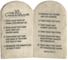 Ex 20:14, “THOU SHALT NOT COMMIT ADULTERY.”

15 THOU SHALT NOT STEAL.
 
16 THOU SHALT NOT BEAR FALSE WITNESS against thy neighbour.
 
17 THOU SHALT NOT COVET thy neighbour’s house, THOU SHALT NOT COVET THY NEIGHBOUR’S WIFE,…nor ANY THING THAT IS THY NEIGHBOUR’S.”
Deut. 5:18, “NEITHER SHALT THOU COMMIT ADULTERY.”

19 NEITHER SHALT THOU STEAL.

20 NEITHER SHALT THOU BEAR FALSE WITNESS against thy neighbour.

21 NEITHER SHALT THOU DESIRE THY NEIGHBOUR’S WIFE, NEITHER SHALT THOU COVET THY NEIGHBOUR’S HOUSE,…or ANY THING THAT IS THY NEIGHBOUR’S.
Sin No. 7 Is Not Sin No. 10!
Verses 18 To 21 Are NOT The Same Sins!
[Speaker Notes: Jn. 8:4, “They say unto him, MASTER, THIS WOMAN WAS TAKEN IN ADULTERY, in the very act.”]
What Fornication Is, Versus What It’s Not
The Difference Between “Adultery” And “Adultery In The Heart” (Mt. 5:27-28, 32)
To Desire To Do Something “In The Heart” Is NOT Literally Doing It
Solomon Spoke Of How David’s Desire Was Admired By God
I Kin. 8:17-18, “And it was IN THE HEART OF DAVID MY FATHER TO BUILD AN HOUSE for the name of the LORD God of Israel. 18 And THE LORD SAID UNTO DAVID MY FATHER, WHEREAS IT WAS IN THINE HEART TO BUILD AN HOUSE UNTO MY NAME, THOU DIDST WELL THAT IT WAS IN THINE HEART.”
Cf. I Kin. 8:19, “Nevertheless THOU SHALT NOT BUILD THE HOUSE; but THY SON That Shall Come Forth Out Of Thy Loins, HE SHALL BUILD THE HOUSE unto my name.”  Cf. II Chron. 6:7-8, 9
“Adultery” / “Kill” / “Steal” / “False Witness” / Is NOT To “Covet” (Ex. 20 / Deut. 5)
Rom. 13:9-10, “For this, Thou Shalt Not Commit Adultery, Thou Shalt Not Kill, Thou Shalt Not Steal, Thou Shalt Not Bear False Witness, Thou Shalt Not Covet; and If There Be Any Other Commandment, it is briefly comprehended in this saying, namely, Thou Shalt LOVE Thy Neighbour As Thyself. 10 LOVE Worketh No Ill To His Neighbour: Therefore LOVE Is The Fulfilling Of The Law.”
[Speaker Notes: I Jn. 3:10-15, “In this THE CHILDREN OF GOD ARE MANIFEST, and the children of the devil: whosoever doeth not righteousness is not of God, NEITHER HE THAT LOVETH NOT HIS BROTHER. 11 For this is the message that ye heard from the beginning, that we should love one another. 12 Not as Cain, who was OF THAT WICKED ONE, and SLEW HIS BROTHER. And wherefore slew he him? Because his own works were evil, and his brother’s righteous….15 WHOSOEVER HATETH HIS BROTHER IS A MURDERER: and ye know that no murderer hath eternal life abiding in him.”]
What Fornication Is, Versus What It’s Not
The Difference Between “Adultery” And “Adultery In The Heart” (Mt. 5:27-28, 32)
Sinful Steps Which Lead To, But Are Not Fornication
All Evil Desires Must Be “Nipped In The Bud” (Rom. 13:14)!

Mk. 7:21-23, “For FROM WITHIN, OUT OF THE HEART OF MEN, proceed EVIL THOUGHTS, ADULTERIES, FORNICATIONS, MURDERS, 22 THEFTS, COVETOUSNESS, WICKEDNESS, DECEIT, LASCIVIOUSNESS, an evil eye, blasphemy, pride, foolishness: 23 ALL THESE EVIL THINGS COME FROM WITHIN, and Defile The Man.”
“Watch Your Thoughts, They Become Your Words;Watch Your Words, They Become Your Actions;Watch Your Actions, They Become Your Habits;Watch Your Habits, They Become Your Character;Watch Your Character, It Becomes Your Destiny.”
Where Will Sin Take You?
Deep-Seated Sins Can Grow Up And Out Both Far And Wide In All Dimensions!
[Speaker Notes: Ro 13:14 “But put ye on the Lord Jesus Christ, and make not provision for the flesh, to fulfil the lusts thereof.”

Where Will Sin Take You?
Take You Farther;  Keep You Longer;  Cost You!]
What Fornication Is, Versus What It’s Not
The Difference Between “Adultery” And “Adultery In The Heart” (Mt. 5:27-28, 32)
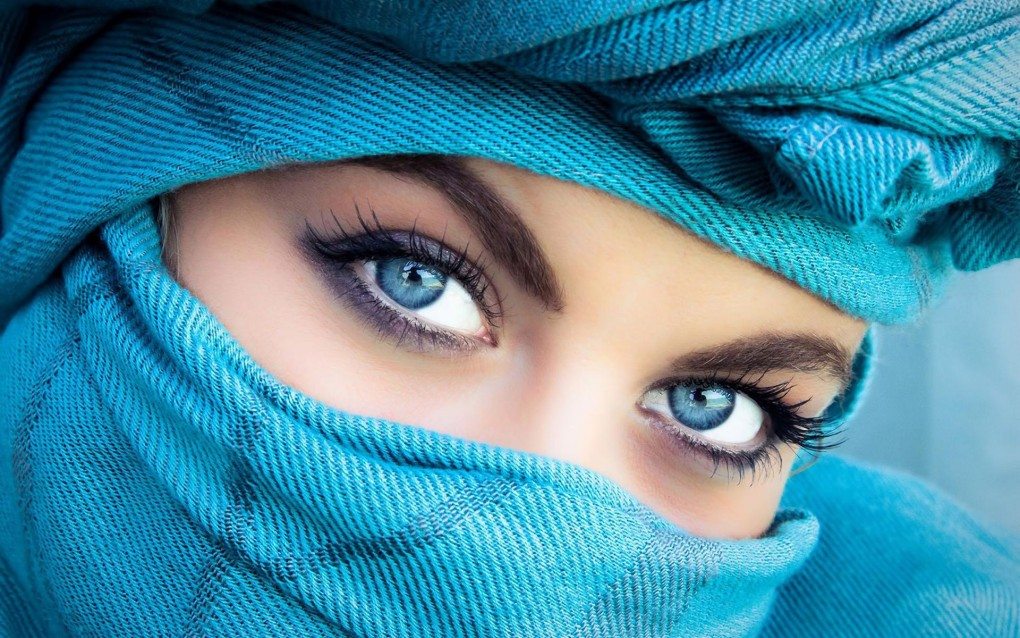 Prov. 4:23, “KEEP THY HEART WITH ALL DILIGENCE; For OUT OF IT ARE (NKJV, SPRING; RSV, FLOW)THE ISSUES OF LIFE.”
Prov. 6:23-29, “For The Commandment Is A Lamp; and The Law Is Light; and Reproofs Of Instruction ARE THE WAY OF LIFE: 24 To Keep Thee FROM The Evil Woman, FROM The Flattery Of The Tongue Of A Strange Woman. 25 LUST NOT AFTER HER BEAUTY IN THINE HEART; NEITHER LET HER TAKE THEE WITH HER EYELIDS. 26 For BY MEANS OF A Whorish Woman A MAN IS BROUGHT TO A PIECE OF BREAD: and the adulteress will hunt for the precious life. 27 Can a man take fire in his bosom, and his clothes NOT BE BURNED? 28 Can one go upon hot coals, and his feet NOT BE BURNED? 29 SO HE THAT GOETH IN TO HIS NEIGHBOUR’S WIFE; whosoever toucheth her shall not be innocent.”
Cf. I Cor. 6:13, “…Now THE BODY IS NOT FOR FORNICATION, but for THE LORD; and THE LORD FOR THE BODY.”
What Fornication Is, Versus What It’s Not
The Difference Between “Adultery” And “Adultery In The Heart” (Mt. 5:27-28, 32)
Cf. II Sam. 11:2-4, “And it came to pass in an eveningtide, that David arose from off his bed, and walked upon the roof of the king’s house: and from the roof HE SAW A WOMAN WASHING HERSELF; and THE WOMAN WAS VERY BEAUTIFUL TO LOOK UPON. 3 And DAVID SENT and ENQUIRED AFTER THE WOMAN. And one said, Is not this Bathsheba, the daughter of Eliam, THE WIFE OF URIAH THE HITTITE? 4 And DAVID SENT messengers, AND TOOK HER; and she came in unto him, And HE LAY With Her…”  Cf. Job 31:1
Passion Is A Springboard Into Fulfilling Our Unbridled Lusts (Jas. 1:14-15).
Mt. 5:27-28, “Ye have heard that it was said by them of old time, THOU SHALT NOT COMMIT ADULTERY: 28 But I say unto you, That WHOSOEVER LOOKETH ON A WOMAN TO LUST AFTER HER HATH COMMITTED ADULTERY WITH HER ALREADY IN HIS HEART.”
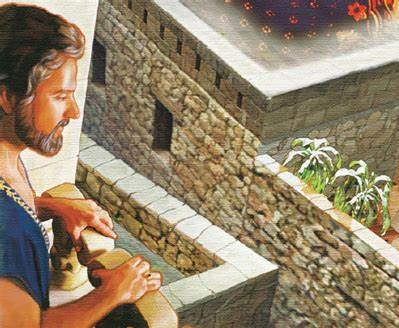 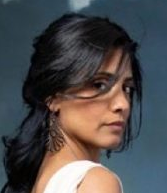 With Electronics, WeCan Do The Same.
Cf. Potiphar’s Wife, “Cast Her Eyes Upon Joseph”And Said, “Lie With Me.” Gen. 39:7 (Rom. 15:4)
[Speaker Notes: Cp. w. Job 31:1, “I made a covenant with mine eyes; why then should I think upon a maid?”
 
WEB, “I made a covenant with my eyes, How then should I look lustfully at a young woman?”
 
NIV, “I made a covenant with my eyes not to look lustfully at a girl.”]
What Fornication Is, Versus What It’s Not
The Difference Between “Adultery” And “Adultery In The Heart” (Mt. 5:27-28, 32)
Mt. 5:27-28 Is A Totally Different Context Than Mt. 5:31-32!Cf. Vs. 21-22; 27-28; 31-32; 33-34; 38-39; 43-44
Context 1
Mt. 5:27-28, “Ye Have Heard That It Was Said By Them Of Old Time, Thou shalt not commit Adultery: 28 But I Say Unto You, That Whosoever Looketh On A Woman To Lust After Her hath committed Adultery with her already In His Heart.”
Vs. 29-30 Continue To Address The Danger Of Lustful DesiresAnd The Need To Do Whatever Is Necessary To Prevent Our Eternal Loss!
Context 2
Mt. 5:31-32, “It Hath Been Said, Whosoever shall PUT AWAY HIS WIFE, let him give her A WRITING OF DIVORCEMENT: 32 But I Say Unto You, That Whosoever Shall PUT AWAY HIS WIFE, SAVING FOR THE CAUSE OF FORNICATION, Causeth Her To Commit Adultery: and Whosoever Shall Marry Her That Is Divorced Committeth Adultery.”
The Context Of Mt. 5:27-28Is Not The Same As Mt. 5:31-32!
[Speaker Notes: Some Versions Poorly Translate The Greek Word Porneia As “Immorality.” “Immorality” Is Too Broad In Its Meaning Than “Fornication.”

Mt 5:29-30, And IF THY RIGHT EYE OFFEND THEE, pluck it out, and cast it from thee: for it is profitable for thee that one of thy members should perish, and not that thy whole body should be cast into hell. 30 And IF THY RIGHT HAND OFFEND THEE, cut it off, and cast it from thee: for it is profitable for thee that one of thy members should perish, and not that thy whole body should be cast into hell.”]
What Fornication Is, Versus What It’s Not
To Desire To Do Something “In The Heart”Is NOT Literally Doing It (Jas. 1:21-22)!
Rom. 10:8-13, “But what saith it? THE WORD IS NIGH THEE, even In Thy Mouth, and IN THY HEART: that is, THE WORD OF FAITH, which we preach; 9 That if thou shalt CONFESS WITH THY MOUTH THE LORD JESUS, and shalt BELIEVE IN THINE HEART that God hath raised him from the dead, thou shalt be saved. 10 For With The Heart Man Believeth UNTO Righteousness; and With The Mouth Confession Is Made UNTO Salvation….”  Cf. Acts 22:16
What Is Your Good Heart’s Desire?
Cf. Rom. 6:16-18, “Know ye not, that to whom ye yield yourselves servants to obey, his servants ye are to whom ye obey; whether of sin unto death, or of obedience unto righteousness? 17 But GOD BE THANKED, that ye were the servants of sin, but YE HAVE OBEYED FROM THE HEART that FORM OF DOCTRINE WHICH WAS DELIVERED YOU. 18 BEING THEN MADE FREE FROM SIN, Ye BECAME The Servants Of Righteousness.”  See vs. 3-6
[Speaker Notes: Rom. 6:3-6, “Know ye not, that so many of us as were baptized into Jesus Christ were baptized into his death? 4 Therefore we are buried with him by baptism into death: that like as Christ was raised up from the dead by the glory of the Father, even so we also should walk in newness of life. 5 For if we have been planted together in the likeness of his death, we shall be also in the likeness of his resurrection: 6 Knowing this, that our old man is crucified with him, that the body of sin might be destroyed, that henceforth we should not serve sin.”]